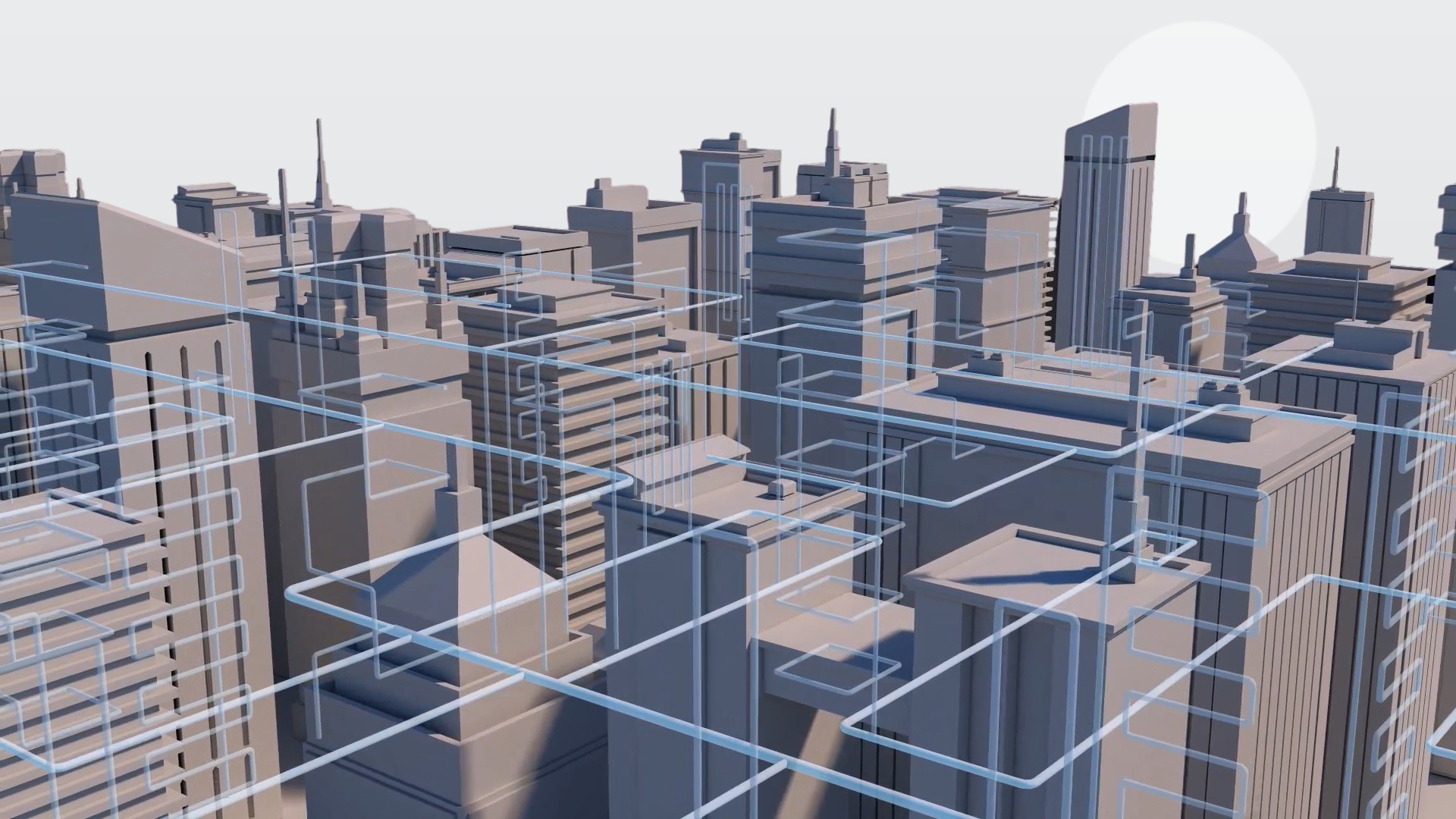 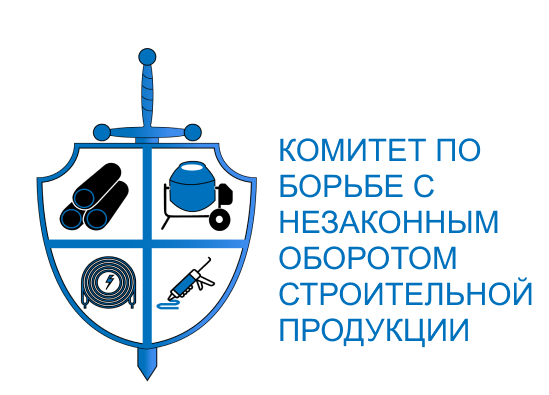 КНОСП
Комитет по борьбе с незаконным оборотом строительной продукции
Комитет по борьбе с незаконным оборотом строительной продукции (КНОСП)
Комитет создан Национальным объединением производителей строительных материалов и конструкций (НОПСМ)
Основная задача комитета – системная борьба с производством и распространением фальсифицированных и контрафактных стройматериалов
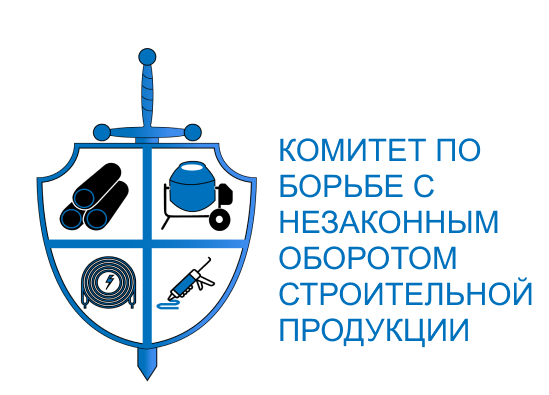 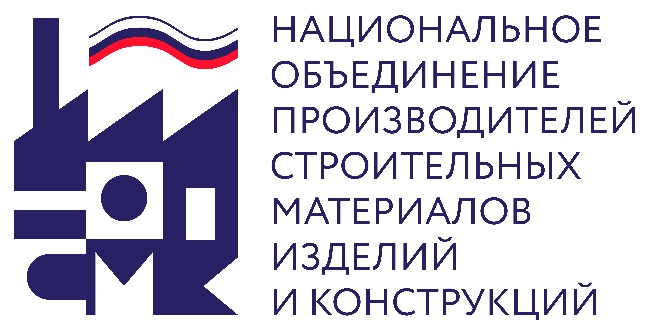 Инструменты работы КНОСП
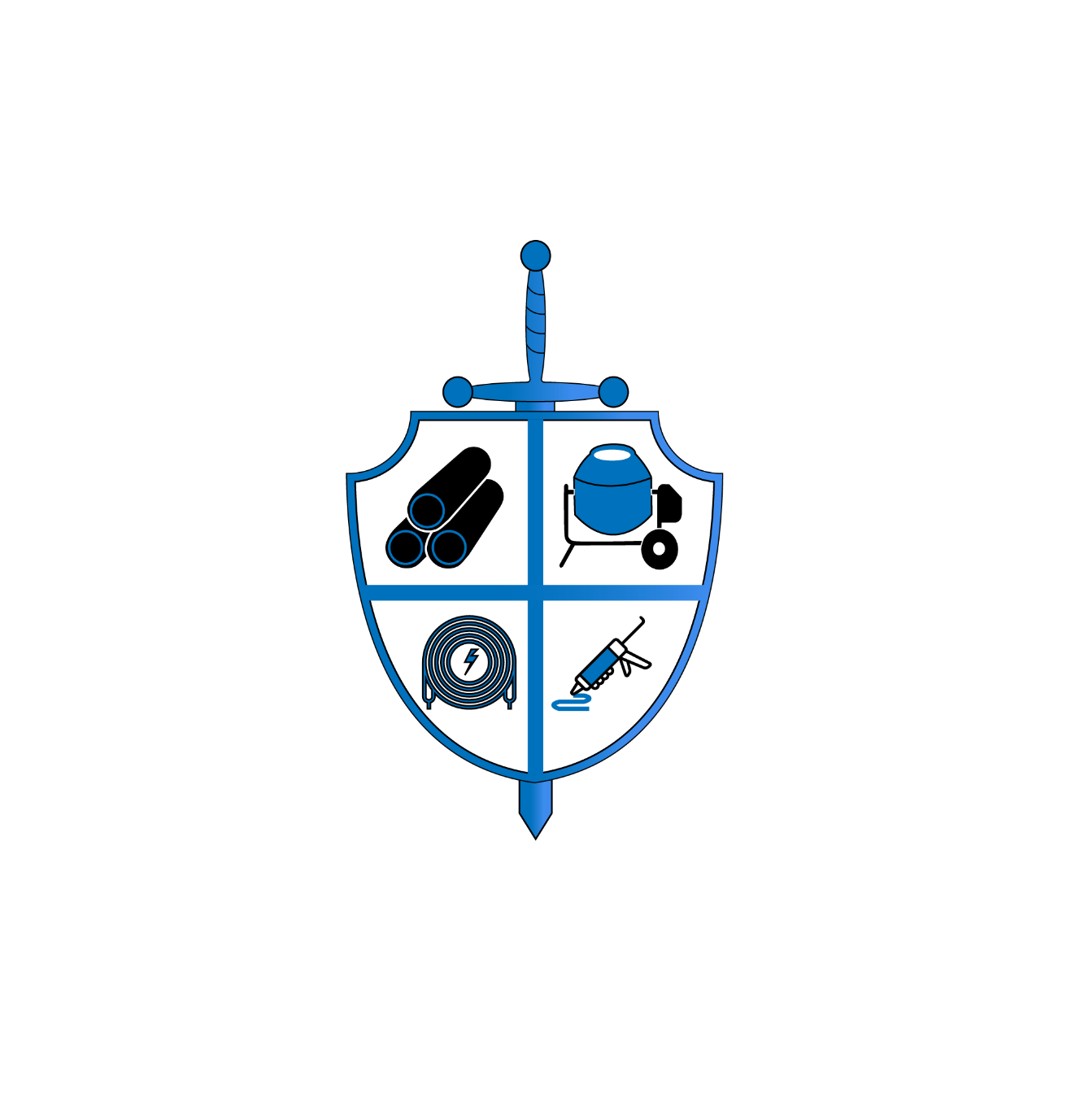 Нормотворчество
Взаимодействие с органами власти, общественными советами, НКО
Взаимодействие с государственной и региональными комиссиями по противодействию НОПП
Стандартизация и сертификация
Разработка и сопровождение ГОСТов
Контрольные закупки в DIY-сетях
Входной контроль, технический надзор
Экспертиза и сличительные испытания
Взаимодействие с потребителями (физлица и юрлица)
Обучение, просвещение
На данный момент существует более 2000 (!) добровольных систем
План дальнейшей работы
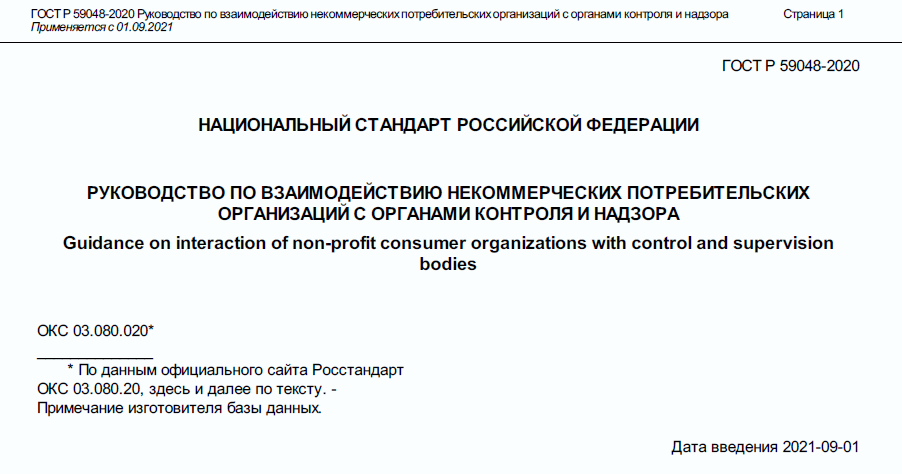 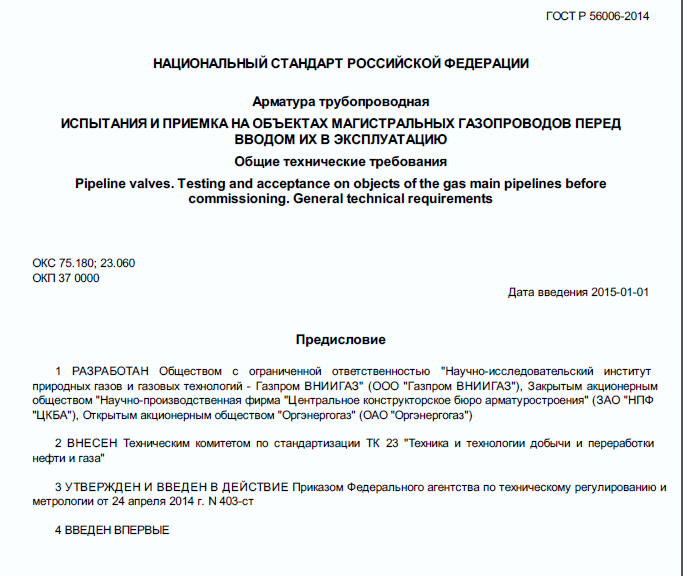 На данный момент существует более 2000 (!) добровольных систем
Письмо о начале работы КНОСП направлено в профильные ведомства
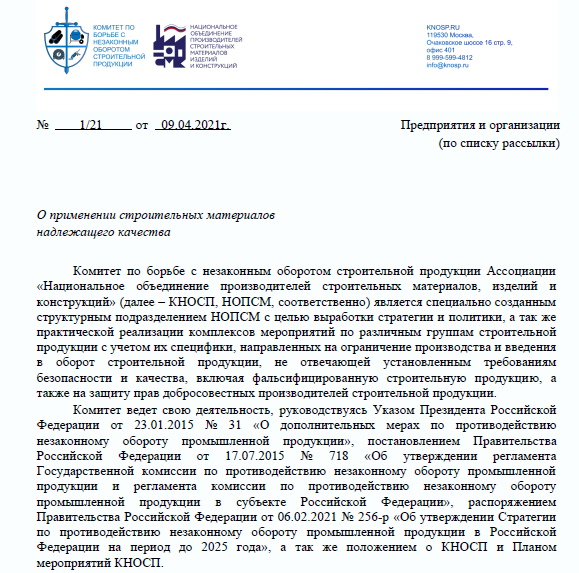 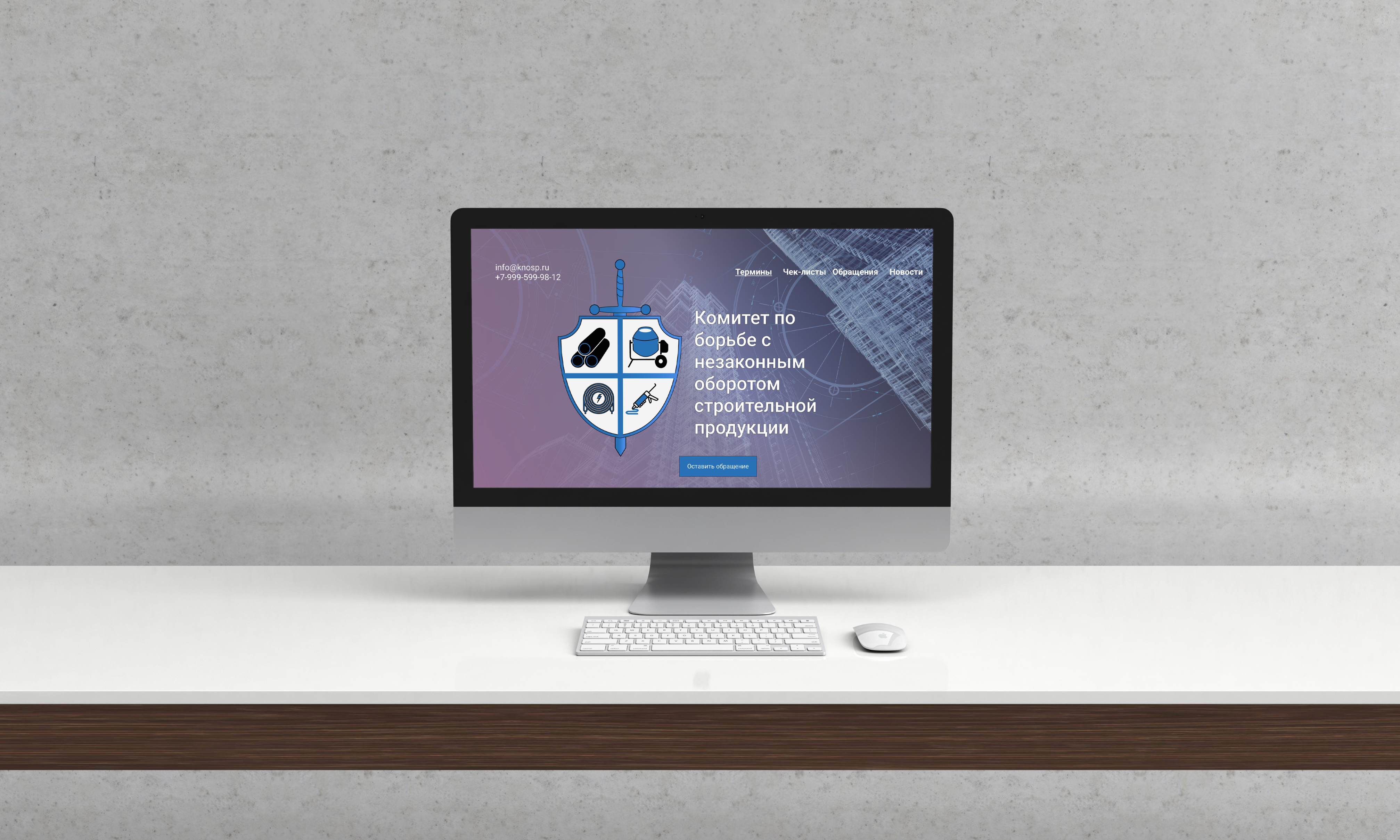 knosp.ru
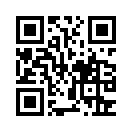